工程與社會專題以適當科技與風險評估的角度來看太陽能系統
班級:車輛三甲學號:49915049	
姓名:鄭竹惟
指導老師:林聰益
目錄
太陽能的優點
太陽能發電簡介
太陽能發電原理
太陽能電池
太陽能電池的特色
太陽能電池材料
太陽能電池模組基本結構
如何收集太陽能
太陽能應用
太陽能的優點
‧極豐富。全球平均180w/m2
‧無汙染。沒有煙也沒有灰
‧運轉成本低。
‧無運送問題。
‧提供日間尖峰用電
太陽能發電簡介
太陽能電池(photovoltaic,PV)乃是利用太陽的光能，照射太陽能電池板後轉換成直流電力，再經電力轉換器轉換成需用的直流或交流電壓形式使用。

就促進能源種類與來源多元化及永久性能源的觀點而言，太陽光電能是除了石化燃料、水力及核能發電之外，最具潛力值得全力開發的新能源；它不僅取之不盡用之不竭，而且沒有環境污染的問題。

台灣位於亞熱帶地區，太陽輻射能超過每平方公尺3000千卡。對於大陽能板的架設是非常合適的國家。
太陽能發電原理
什麼是太陽能電池?
太陽能電池是一種利用太陽光直接發電的光電半導體薄片，它只要一照到光，瞬間就可輸出電壓及電流。而此種太陽能光電池(Solar Cell)簡稱為太陽能電池。
太陽能電池的特色
太陽電池發電是一種可再生的綠色發電方式，發電過程中不會產生二氧化碳等有害氣體，不會對環境造成污染。在這所謂的電池（Cell）並不同於我們想像的 “蓄電池”（Battery）因為它的結構只有薄薄的一片 “矽晶片” (約0.3mm),比一張名片還要薄,也可說是一片超薄的玻璃片似的，而對於太陽電池來說最重要的參數是轉換效率 。
太陽能電池材料
單晶矽
     又稱為單結晶、晶圓型。製程貴，發電量佳， 礙於晶圓型式，多半截圓型或圓弧造型，舖設時面積上無法達到最大利用及吸收。

多晶矽
     又稱為多結晶。製程上較便宜，發電量略遜單晶矽，可截為正方形，舖設時可達到最大面積利用及吸收。其晶狀分佈，具有藝術效果，可為建築物外觀加分。另外，雖其結理易造成碎裂，但晶體可再利用做為項鍊等裝飾品。

非晶矽(可撓式)
    成本便宜，發電率較差，且容易造成裂質化。但由於可直接鍍在玻璃及塑膠上面，與建築物可做最佳結合。除可做太陽光電系統發電用，室內型民生消費品也常見其應用，如：電子計算機、搖頭娃娃、玩具等。
材料
理論轉
換效率
實際轉換效率
耐用性
成本
用途
單晶矽
25-30%
34%集光型
24%(實驗室級)
14-17%(商業用)
佳
高
太空電力中央發電系統
獨立電源少數民生用品
多晶矽
20%
17.7%(實驗室)
11-14%(商業用)
佳
中
獨立電源少數民生用品
III-V族
GaAs-lnP等
35%
27.8%(實驗室)
佳
極高
太空電力
薄
膜
太
陽
電
池
非晶矽
15%
13.5%(實驗室)
5-7%(商業用)
低
獨立電源少數民生用品
III-V族
17-18%
15.8%(實驗室)
佳
低
獨立電源
少數民生用品
材料之比較
+
-
太陽能電池模組基本結構
太陽電池模板接線
太陽電池模板外觀
如何收集太陽能
1、利用平面或曲面鏡反射器：將陽光聚集照射到鍋爐上，
使同一點聚集大量的能量，以產生極高的溫度。當陽光聚
集後其溫度足以使金屬溶化。
2 、利用平面板集熱器：一般家庭用的加熱系統，便是採用
平面板集熱器。
3 、利用太陽能電池將陽光轉變成電力：例如太陽能計算機，
便是利用太陽能電池來提供電力。
4 、利用綠色植物來進行光合作用：綠色植物將太陽能儲存
在澱粉、醣以及纖維素等產物當中，以提供動物活動時所
需的能量，亦可以直接燃燒產生熱能。
太陽能模組
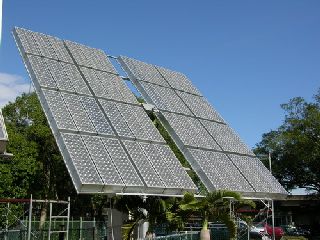 小型太陽能模組
大型太陽能模組
路燈號誌
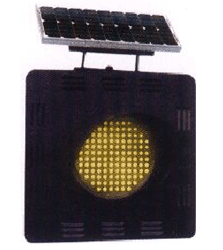 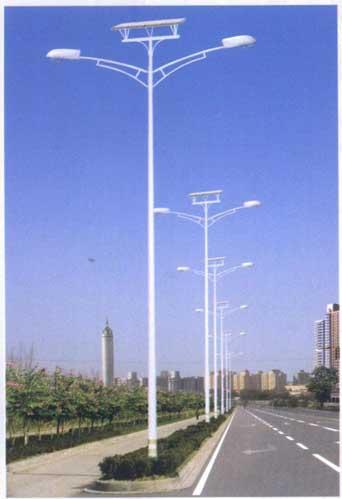 太陽能LED手電筒
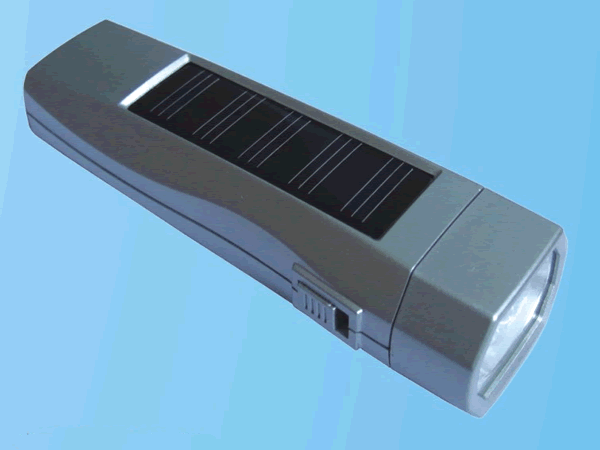 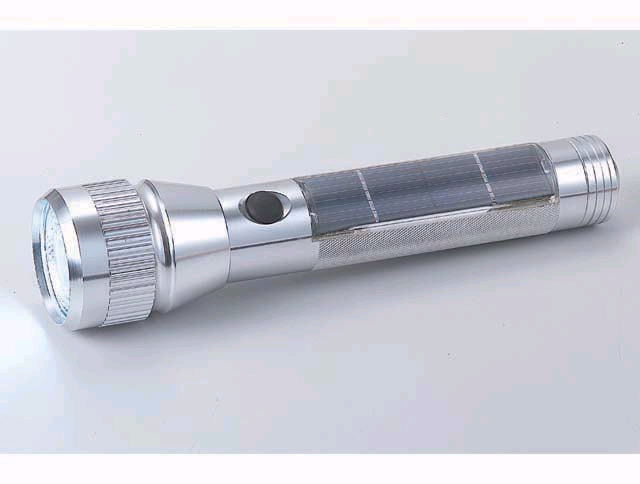 太陽能熱水器構造集熱器
太陽能供應屋用暖氣與熱水
典型的裝置是將平板集熱器裝在屋頂
上，這種集熱器是一個表面透明的大箱子，在箱子內部塗有一層黑色的吸熱漆。
當陽光進入箱內，便被吸熱漆所吸收，
進而加熱箱內的空氣，熱空氣可送到
室內循環，以供應暖氣。
箱內亦可裝上黑色的金屬管，水在管
內緩慢流動，便可得到熱水。
這種太陽能加熱系統可加配儲熱槽，
將熱量儲存已被沒有太陽的時候可以
使用。
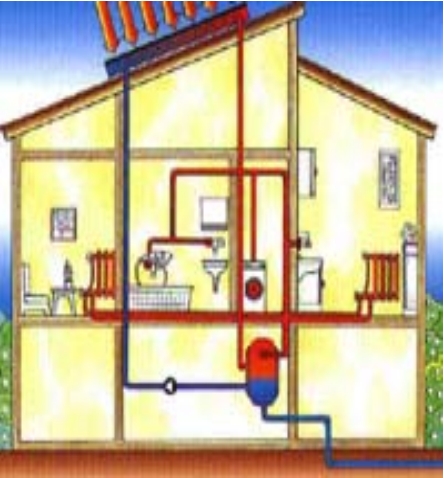 綠建築
利用建材白天吸收太陽熱能，晚上緩慢釋放出來。
根據自然對流原理，利用太陽能加熱產生自然通風。
利用太陽光照亮建築內部。
利用太陽能提供熱水和暖氣。
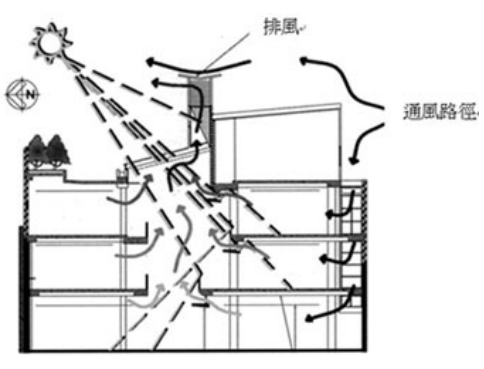 總結
當前環保議題在提醒我們要減少對地球的污染，太陽能絕對是一種值得好好發展的能源 。

給大家一個好的綠生活環境。